Video 28 (Topic 6.2):The Cost of Debt
FIN 614: Financial Management

Larry Schrenk, Instructor
Topics
What is the Cost of Debt?

Tax Effects

Calculating the Cost of Debt
Cost of Debt
Cost to the Firm to Secure Debt Financing

Required Rate of Return to Debt Holders
Debt and Taxes
Distinguish
Pre-Tax Cost of Debt 		rd
After-Tax Cost of Debt	rd(1 – tc)
tc is the Corporate Tax Rate

Asymmetry in Federal Tax Code
Interest Payments are Deductible
Dividends are not Deductible

Federal Subsidy of Debt Financing
Tax Effect
Effect

Dividends: $1 costs $1

Interest Payments: $1 costs $1(1- tc)
If tc = 30%, $1(1- 0.30) = $0.70

Required Return on Bond

rd(1- tc)
Cost of Capital
Debt Ratio
WACC Goal
Minimize Cost
Debt Trade-Off
Why Not All Debt Financing?

Trade-Off

Tax Subsidy

Financial Distress
Tax Effects and Financial Distress▪
Value of firm with debt subsidy
Value of firm with debt subsidy and financial distress
Maximumfirm value
Value of Firm
Debt
D*
Determining the Cost of Debt
Method 1: Current Bond Yields (YTM)

Your firm’s semi-annual bond with a par value of $1,000, four years to maturity, and a coupon rate of 8% is now selling for 775.45. What is its YTM?

N = 8; I% = ???; PV = -775.45; PMT = 40; FV = 1000; P/Y = 2

I% (YTM) = 15.78%
Determining the Cost of Debt
Method 2: Bond Rating
FRED (http://research.stlouisfed.org/fred2/) has data on bond yields by rating
Moody's Seasoned Aaa Corporate Bond Yield
2014-06: 4.25%
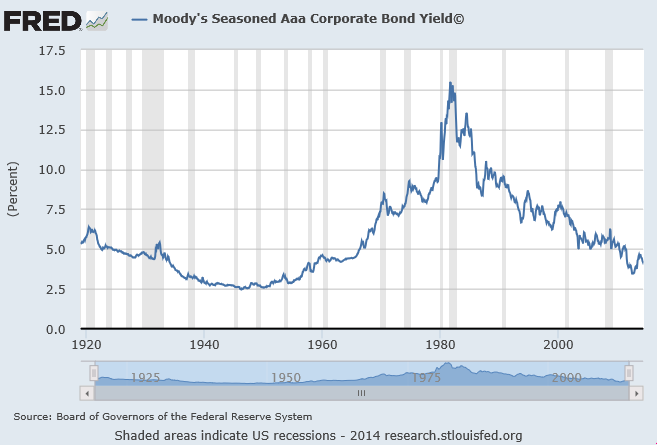 Cost of Debt Problems
Embedded Options
Call, Conversion Provisions

Leases
Video 28 (Topic 6.2):The Cost of Debt
FIN 614: Financial Management

Larry Schrenk, Instructor